Mārtiņdienā par Mārtiņu Kalndruvu
2014. gada 10. novembrī
Mārtiņdienā par Mārtiņu Kalndruvu
2014. gada 10. novembrī notika pasākums veltīts Mārtiņam Kalndruvam. Pasākumu vadīja Aija Bumbiere. Piedalījās viesi no rakstnieka dzimtās Īvandes, Mārīte Strūģe – rakstnieka meita, laikabiedri.
Mārtiņdienā par Mārtiņu Kalndruvu
Mārtiņš Kalndruva (M. Krīgers) dzimis 1916. gada 9. novembrī Kuldīgas apriņķa Īvandes pagastā. 
Ģimnāzijā gājis un mūžu nodzīvojis Ventspilī. Šeit, Meža kapos, arī viņa pēdējā atdusas vieta.
Mārtiņš Kalndruva (1916-1992)
Mārtiņdienā par Mārtiņu Kalndruvu
Izdotas 16 rakstnieka grāmatas. M. Kalndruva sarakstījis vairākus prozas darbus pieaugušajiem un vienu grāmatu bērniem. 
Iznākušas divas izlases krievu valodā «Gravā pogoja lakstīgalas» (1963) un «Ilona» (1969).
Dzejoļu grāmata «Vencpils vējš» (2006) iznāk pēc rakstnieka nāves, to sastāda rakstnieka meita  Mārīte Strūģe.
M. Kalndruva pārtulkojis Č. Dikensa «Pikvika kluba piezīmes» un kopā ar M. Ezeriņu – «Dombijs un dēli».
Mārtiņa Kalndruva grāmatas
Nemierīgais cilvēks : stāsti / Mārtiņš Kalndruva. - Rīga : Latvijas Valsts izdevniecība, 1958. - 314 lpp.
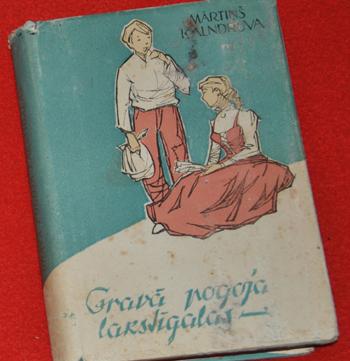 Gravā pogoja lakstīgalas : stāsti / Mārtiņš Kalndruva. - Rīga : Latvijas Valsts izdevniecība, 1960. - 312 lpp.
Mārtiņa Kalndruva grāmatas
Cilvēka sirds : stāsti / Mārtiņš Kalndruva. - Rīga : Latvijas Valsts izdevniecība, 1961. - 153 lpp. : il., faks.
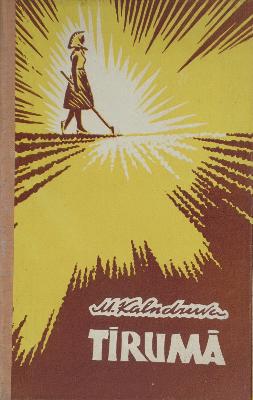 Tīrumā : stāsti / Mārtiņš Kalndruva. - Rīga : Latvijas Valsts izdevniecība, 1963. - 269, [2] lpp.
Mārtiņa Kalndruva grāmatas
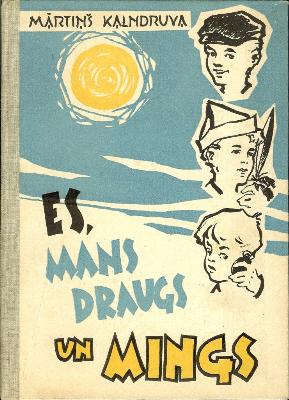 Es, mans draugs un Mings / Mārtiņš Kalndruva; [il. N.Zvirbulis]. - Rīga : Latvijas Valsts izdevniecība, 1963. - 148, [1] lpp. : il.
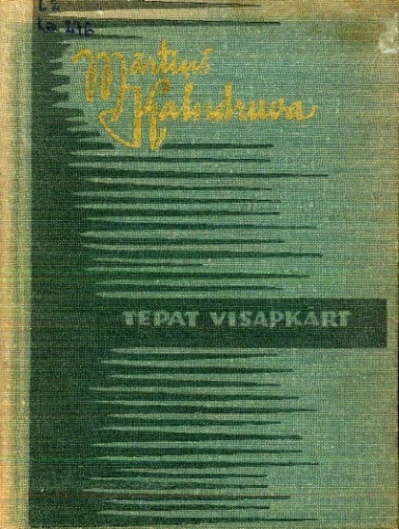 Tepat visapkārt : stāsti / Mārtiņš Kalndruva. - Rīga : Liesma, 1970. - 133, [2] lpp.
Mārtiņa Kalndruva grāmatas
Mazā birztala : stāsti / Mārtiņš Kalndruva. - Rīga : Liesma, 1966. - 570, [4] lpp. : 1 lp. Portr.
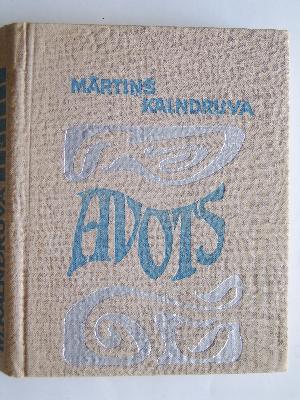 Avots : stāsti / Mārtiņš Kalndruva. - Rīga : Liesma, 1974. - 245 lpp. : il., faks.
Mārtiņa Kalndruva grāmatas
Kursas stāsti / Mārtiņš Kalndruva; māksl. Augusts Klodāns. - Rīga : Liesma, 1976. - 375 lpp. : 1 lp. portr.
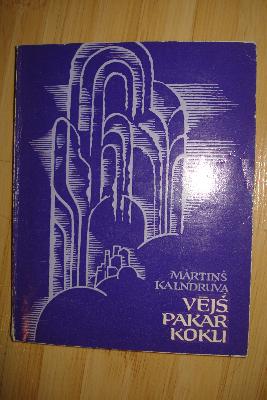 Vējš pakar kokli : stāsti / Mārtiņš Kalndruva; māksl. Jānis Svenčs. - Rīga : Liesma, 1979. - 173, [2] lpp.
Mārtiņa Kalndruva grāmatas
Uz tās pašas zemes : stāsti / Mārtiņš Kalndruva. - Rīga : Liesma, 1982. - 191 lpp.
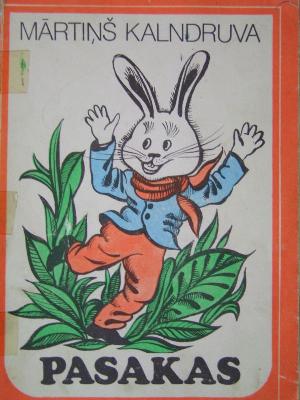 Pasakas / Mārtiņš Kalndruva; māksl. Maija Dragūne. - Rīga : Liesma, 1984. - 79 lpp. : il.
Mārtiņa Kalndruva grāmatas
Pēdas gar krastu : atmiņu grāmata / Mārtiņš Kalndruva; māksl. Inārs Helmūts. - Rīga : Liesma, 1986. - 211, [2] lpp. : il.
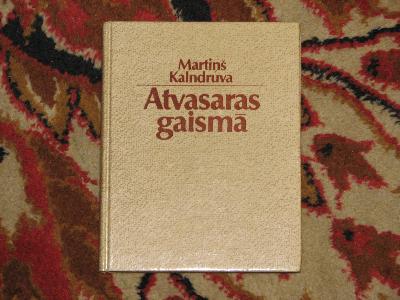 Atvasaras gaismā : stāsti / Mārtiņš Kalndruva; Vijas Jugānes pēcv. - Rīga : Liesma, 1987. - 221 lpp. : 1 lp.portr.
Mārtiņa Kalndruva grāmatas
Pēdas gar krastu : otrā atmiņu grāmata / Mārtiņš Kalndruva; māksl. Inārs Helmūts. - Rīga : Liesma, 1990. - 271 lpp. : il.
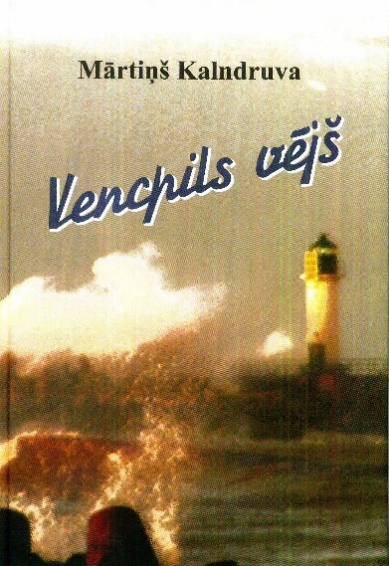 Vencpils vējš : [dzeja] / Mārtiņš Kalndruva; Alda Birznieka vāka foto; sak. Mārīte Strūģe. - Liepāja : LiePa, 2006. - 78 lpp. : il.
Mārtiņa Kalndruva tulkotās grāmatas
Dikenss, Čārlzs. Raksti 12 sējumos : papildsējumi / Čārlzs Dikenss; red. Īrisa Sakse; no angļu val. tulk. Mārtiņš Kalndruva; R.Seimora un H.Brauna il. - Rīga : Liesma, 1997. - 855 lpp. : il.        13.sēj. Pikvika kluba piezīmes : romāns.
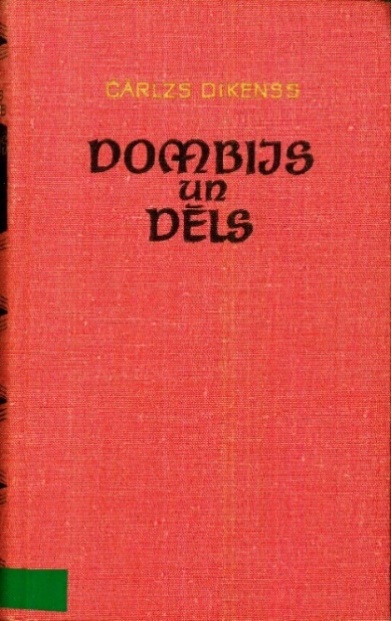 Dikenss, Čārlzs. Dombijs un dēls : [romāns] / Čārlzs Dikenss; no angļu val. tulk. Marija Ezeriņa un Mārtiņš Kalndruva; māksl. Harijs Purviņš. - Rīga : Liesma, 1969. - 535 lpp. : il. - Tulk. no izd.: Dombey and Son/ Charles Dickens.        2.grām.
Mārtiņdienā par Mārtiņu Kalndruvu
Plašāka informācija par Mārtiņu Kalndruvu:

http://ventspils.biblioteka.lv/Alise/lv/search.aspx?q=m%C4%81rti%C5%86%C5%A1+kalndruva&language=&materialType=&year=&c=1&c=4&c=3

Ventspils Galvenās bibliotēkas Novadpētniecības sektorā

Mārtiņš Kalndruva : bibliogrāfiskais rādītājs / Ventspils pilsētas Centrālā zinātniskā bibliotēka. Bibliogrāfiskā un metodiskā darba nodaļa. - Ventspils : Ventspils pilsētas Centrālā zinātniskā bibiotēka, 1986. - 25 lpp.BIBLIOGRĀFIJA.